THERE ARE LOTS OF PEOPLE 

THE PARK

SOME PEOPLE ARE STANDING OTHERS ARE WALKING
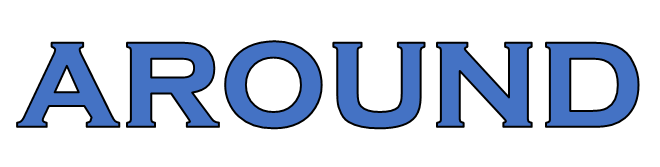 ABOUT
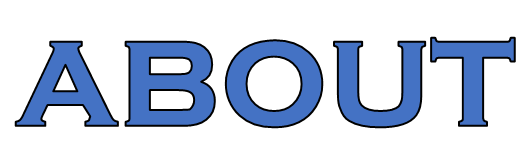 AROUND